Euro-Asian Transport Links Project, Phase III
WP.24, 61st session19-21 November 2018
Goal of the Phase III
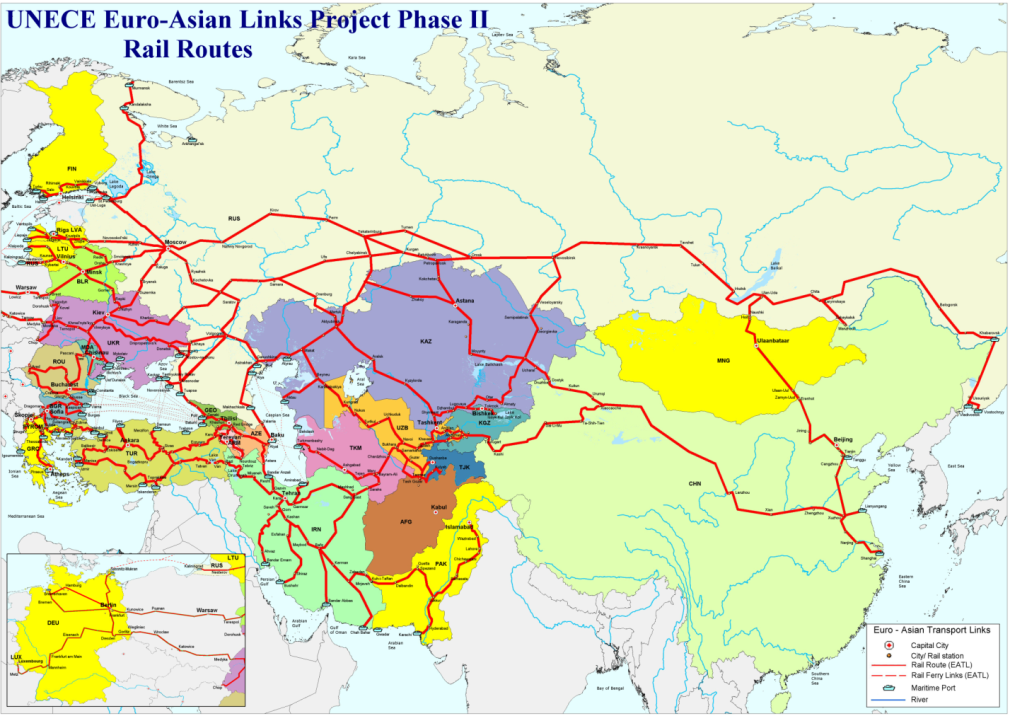 Identify measures to enhance the operational capacity of the inland transport links between Europe and Asia
Activities
2016
2017
2015
2014
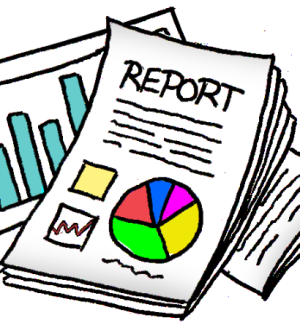 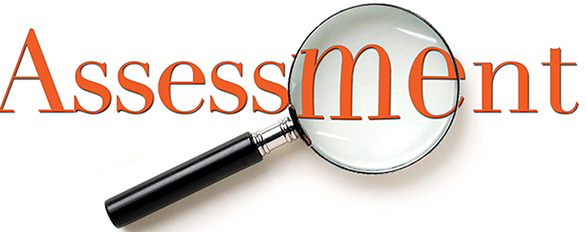 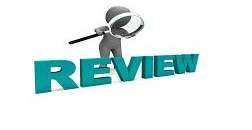 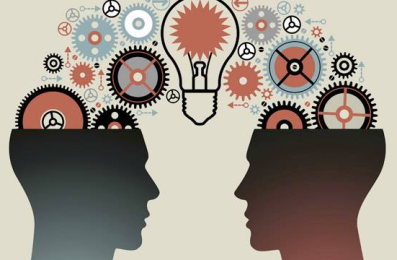 Report of the phase III
I.	Euro-Asian trade routes and freight flows;
II.	Initiatives, project and studies along EATL routes;
III.	Main obstacles hampering the development of Euro-Asian Transport Links; 
IV.	Euro-Asian Transport Links; Looking into the future; and
V.	Conclusions and recommendations.
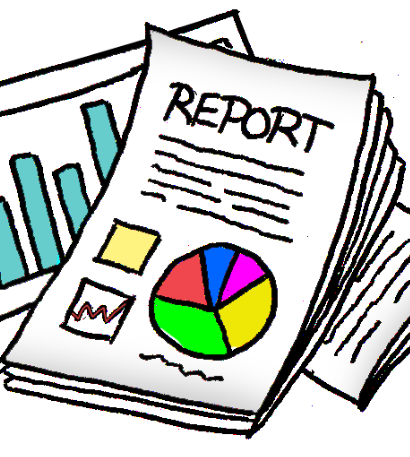 Findings
Economic growth and growth of international trade is not driving the increase in freight flows as before
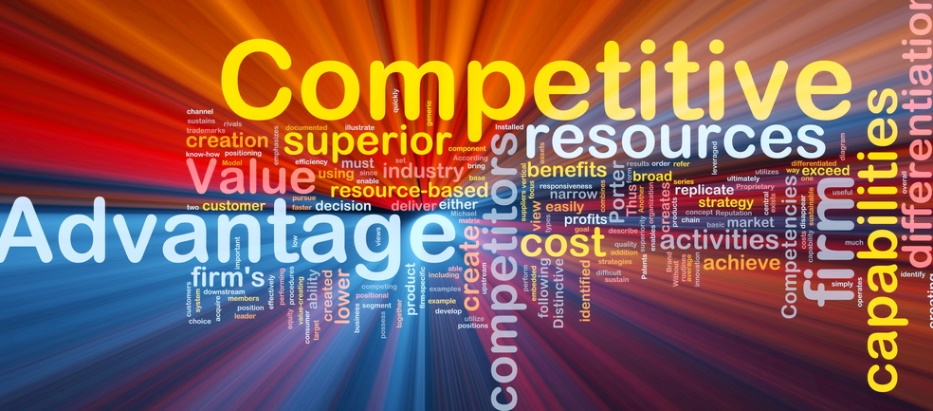 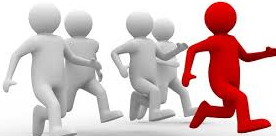 Findings
Markets created new opportunities (e.g. e-commerce) that can drive freight flows on inland routes between Europe and Asia
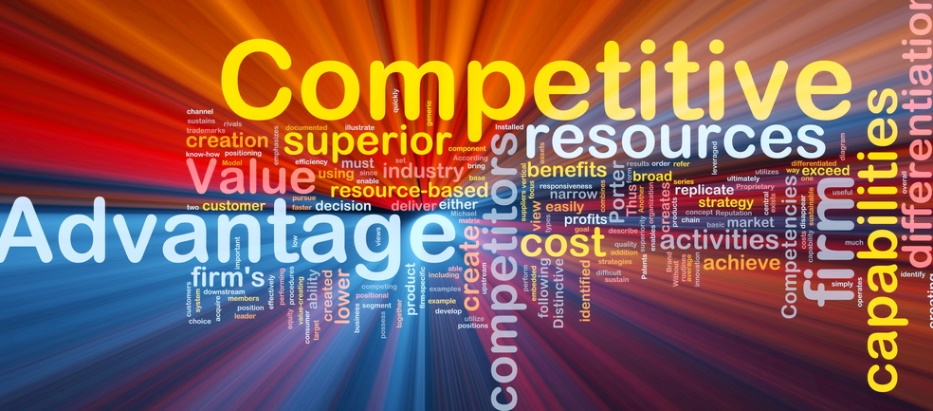 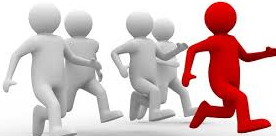 Regular service
Flexible routing
Integrated supply chain management
Intermodality
Role of nodes
Findings
Railway transport is developing on EATL routes – importance of block trains 

But

There is a need to make railway more competitive ie.:

remove existing infrastructural gaps, and

more importantly

To adjust to requirements of modern supply chains
Regular service
Flexible routing
Integrated supply chain management
Intermodality
Role of nodes
Findings
Road transport does not operate on long distance

Development and implementation of a mechanism for long distance road transport was necessary - Role of International Agreement under Shanghai Cooperation Organization

Implementation of same standards (axle road, weight and dimensions) and availability of standard-compliant infrastructure 

Road transport role? local/regional to complement long-distance rail?
Regular service
Flexible routing
Integrated supply chain management
Intermodality
Role of nodes
Findings
Continuous progress and development has been made (numerous projects) 

However

More progress and development is necessary!

Where?           Address non physical barriers

Bottlenecks: border crossings (delays mainly to process inefficiencies), availability of permits, visa procedures, 
legal regimes, poor service, little flexibility for routing, uncompetitive and changing tariffs
Regular service
Flexible routing
Integrated supply chain management
Intermodality
Role of nodes
Way forward
EATL have their strengths and there are opportunities for further development
at the same time
EATL have their weaknesses and there are threats  

What to do?

Build on strengths, 
Address weaknesses, 
Seize opportunities, and 
Minimize threats
Regular service
Flexible routing
Integrated supply chain management
Intermodality
Role of nodes
Way forward
Remember: Each EATL route is as good as its weakest point


	COOPERATION!
	COORDINATION!
What to do?

Build on strengths, 
Address weaknesses, 
Seize opportunities, and 
Minimize threats
Inflexible routing -delay
Missing link -delay
Efficient crossing
Inefficient crossing - long delays
Efficient crossing
Regular service
Flexible routing
Integrated supply chain management
Intermodality
Role of nodes
Way forward
What to do?

Build on strengths, 
Address weaknesses, 
Seize opportunities, and 
Minimize threats
COOPERATION!
COORDINATION!
Inflexible routing-delay
Missing link-delay
Efficient crossing
Inefficient crossing - long delays
Efficient crossing
Cooperate and coordinate to: harmonize transport policies, facilitate procedures and standards along routes, 	        		  continue to improve infrastructure
Regular service
Flexible routing
Integrated supply chain management
Intermodality
Role of nodes
Thank you
Lukasz.Wyrowski@unece.orgTel: +41 22 917 40 53